PRAKTYKI ZAGRANICZNE
Podczas dwutygodniowego pobytu w Niemczech odbyliśmy praktyki zawodowe i zwiedzaliśmy jedne z największych niemieckich miast.
PRAKTYKI TYDZIEŃ I
PRZYPOMNIENIE WIADOMOŚCI  Z HTML I CSS:
Podstawowe znaczniki: text, image, links
Grupowanie elementów: div, span
CSS id i klasy
Pozycjonowanie absolutne w CSS
ZWIEDZANIE LIPSKA
Lipsk– miasto na prawach powiatu, najliczniejszy ośrodek Saksonii i drugi po Berlinie w Niemczech wschodnich. Tam odbywały się nasze praktyki w zawodzie informatyka.
COMMERZBANK
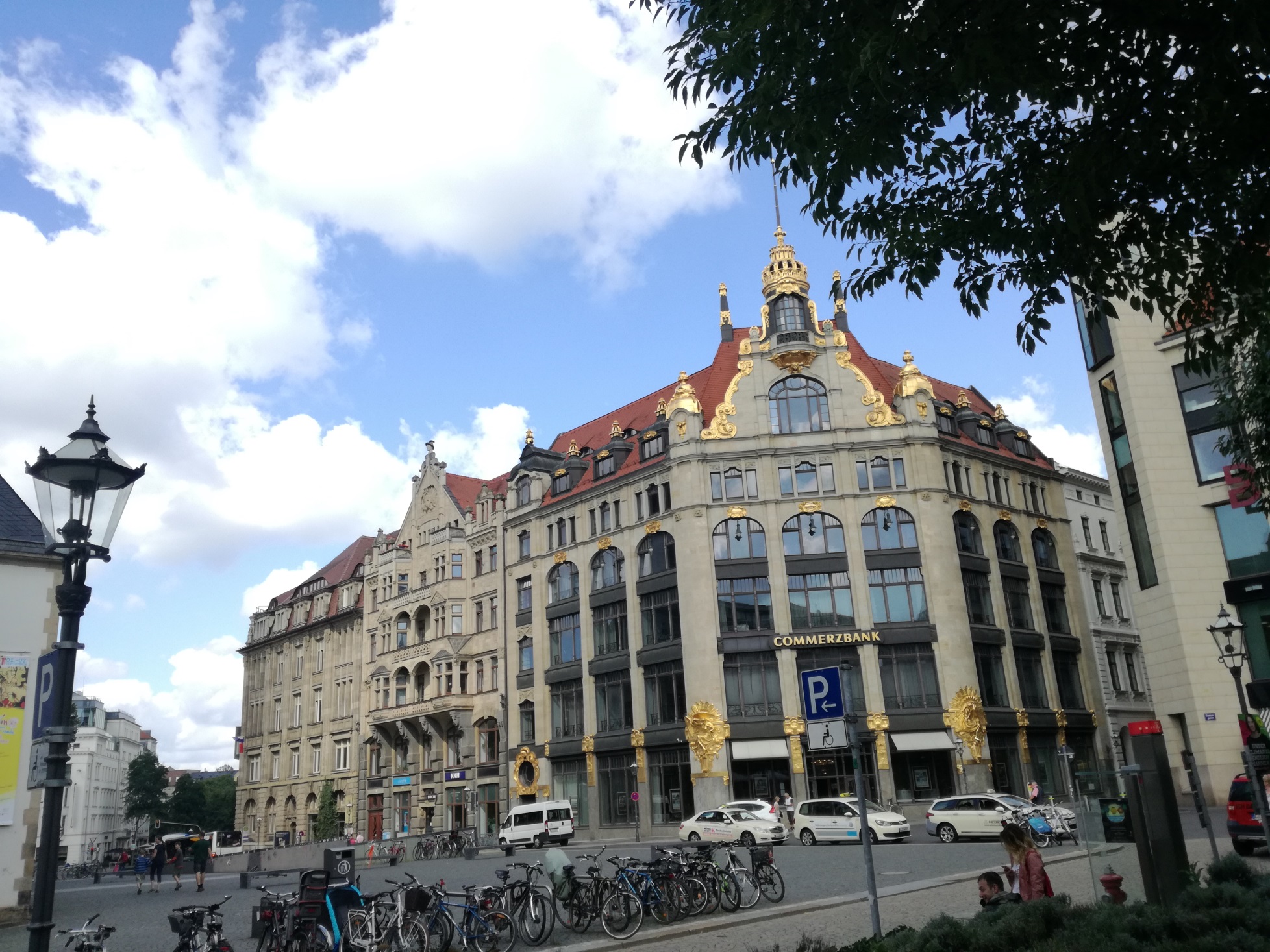 POMNIK JOHANNA WOLFGANGA GOETHE’GO
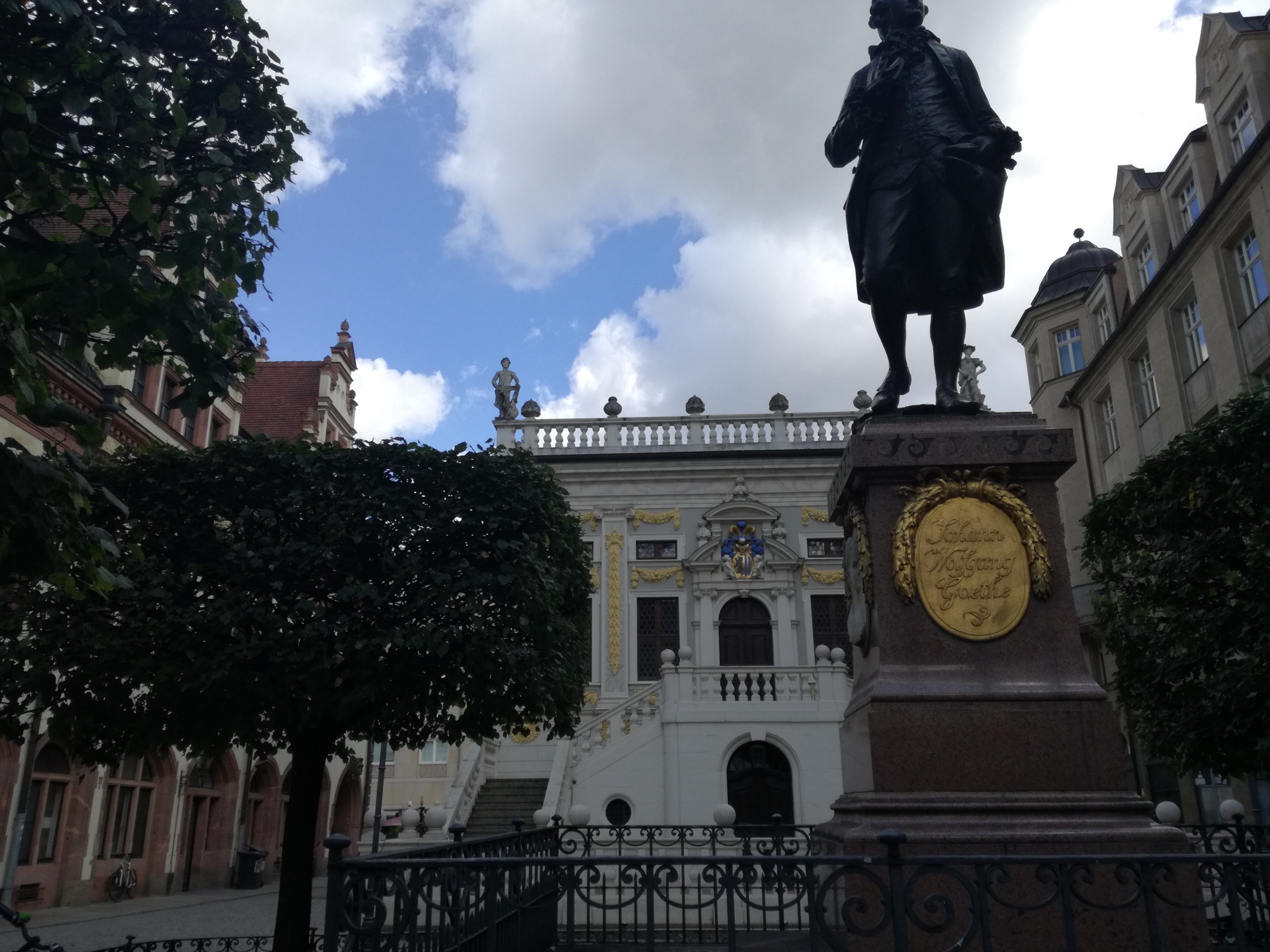 KOŚCIÓŁ ŚW. TOMASZA (Thomaskirche)
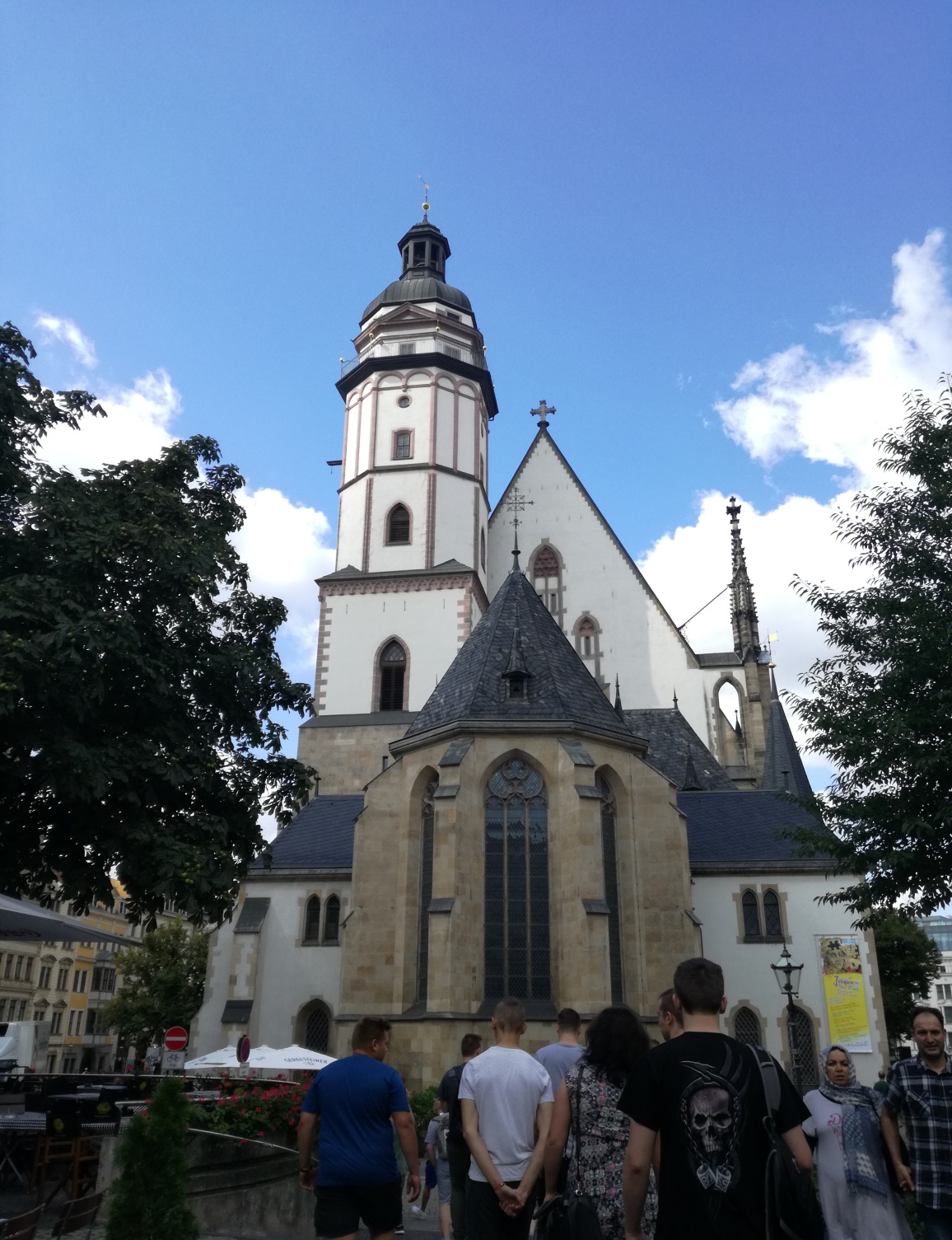 PRAKTYKI TYDZIEN II
PRACA NAD STRONĄ INTERNETOWĄ Z WYKORZYSTANIEM JAVASCRIPT
LEKCJA NA TEMAT PROJEKTOWANIA SIECI KOMPUTEROWYCH
PROJEKT SIECI KOMPUTEROWEJ W PROGRAMIE
ZWIEDZANIE BERLINA
Berlin – stolica, największe miasto Niemiec. Jest drugim miastem w Unii Europejskiej pod względem liczby mieszkańców
BRAMA BRANDENBURSKA (Brandenburger Tor)
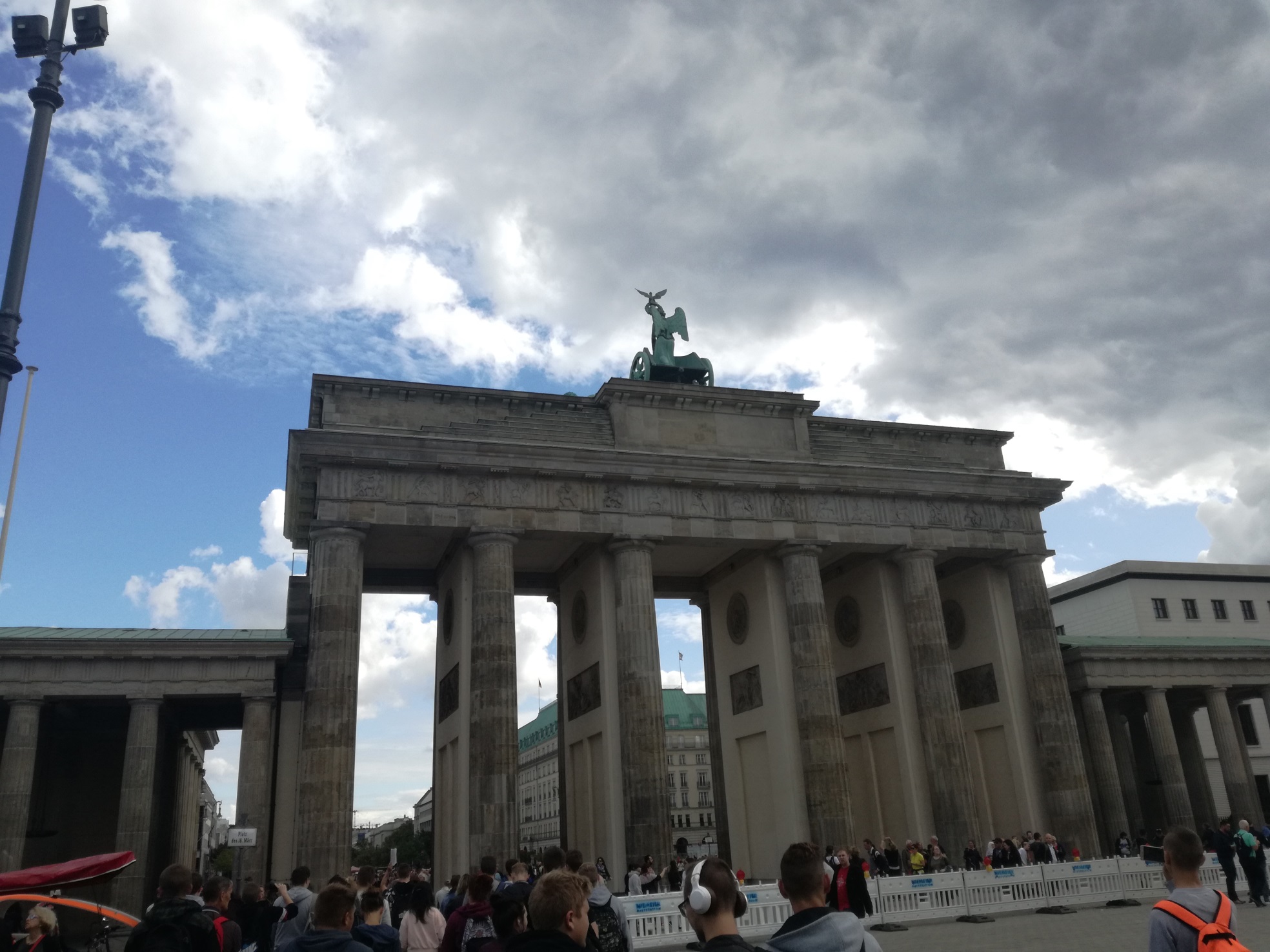 POMNIK OFIAR HOLOCAUSTU(Denkmal für die ermordeten Juden Europas , Holocaust-Mahnmal)
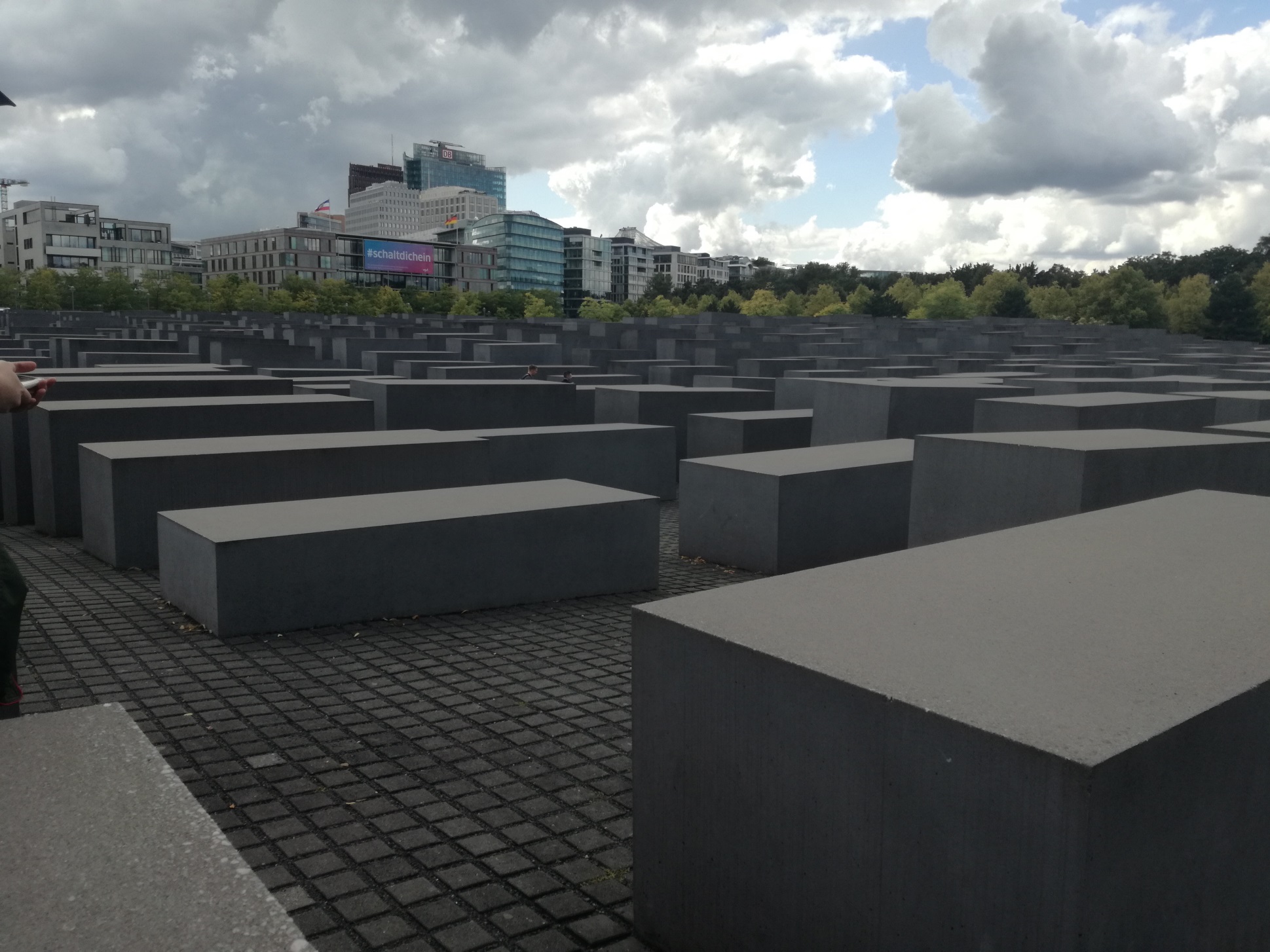 POZOSTAŁOŚCI MURU BERLIŃSKIEGO
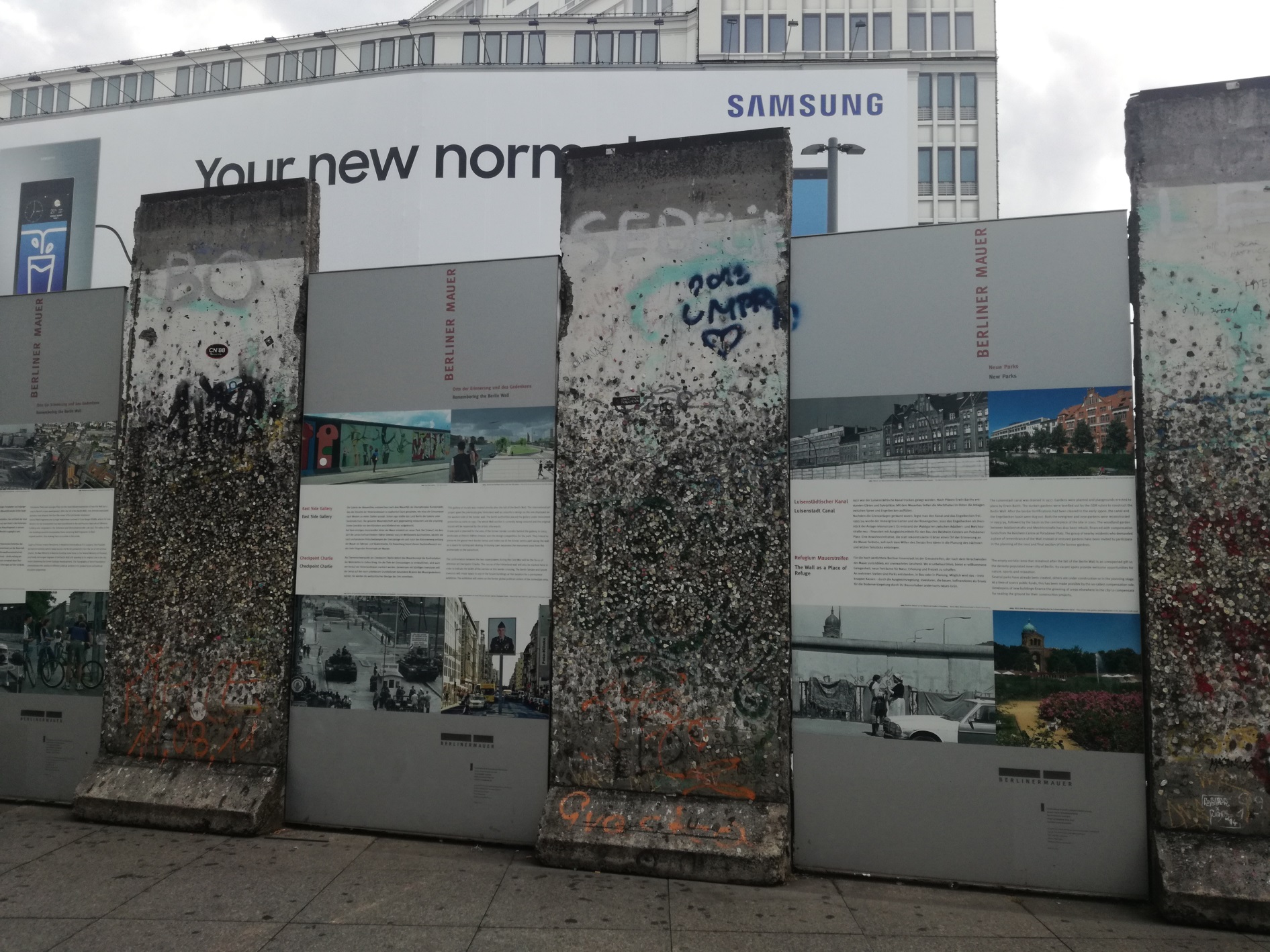 MUZEUM TECHNIKI
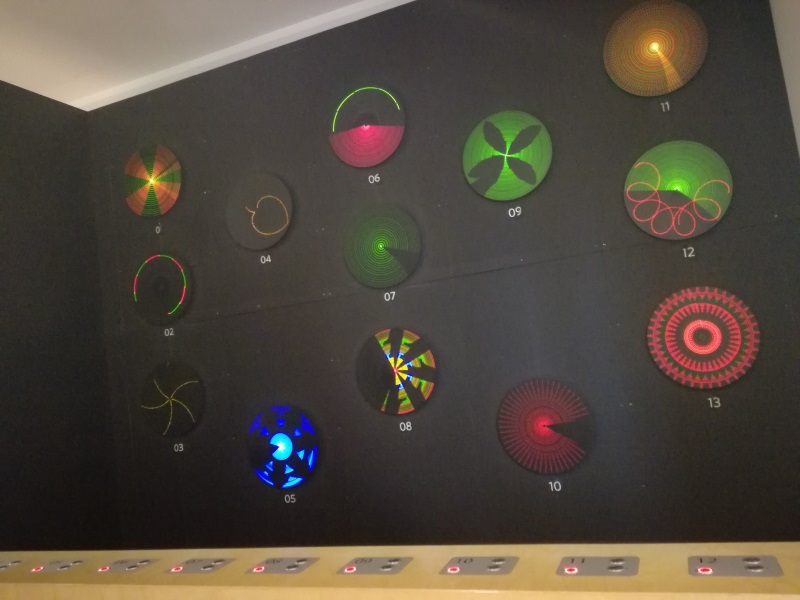 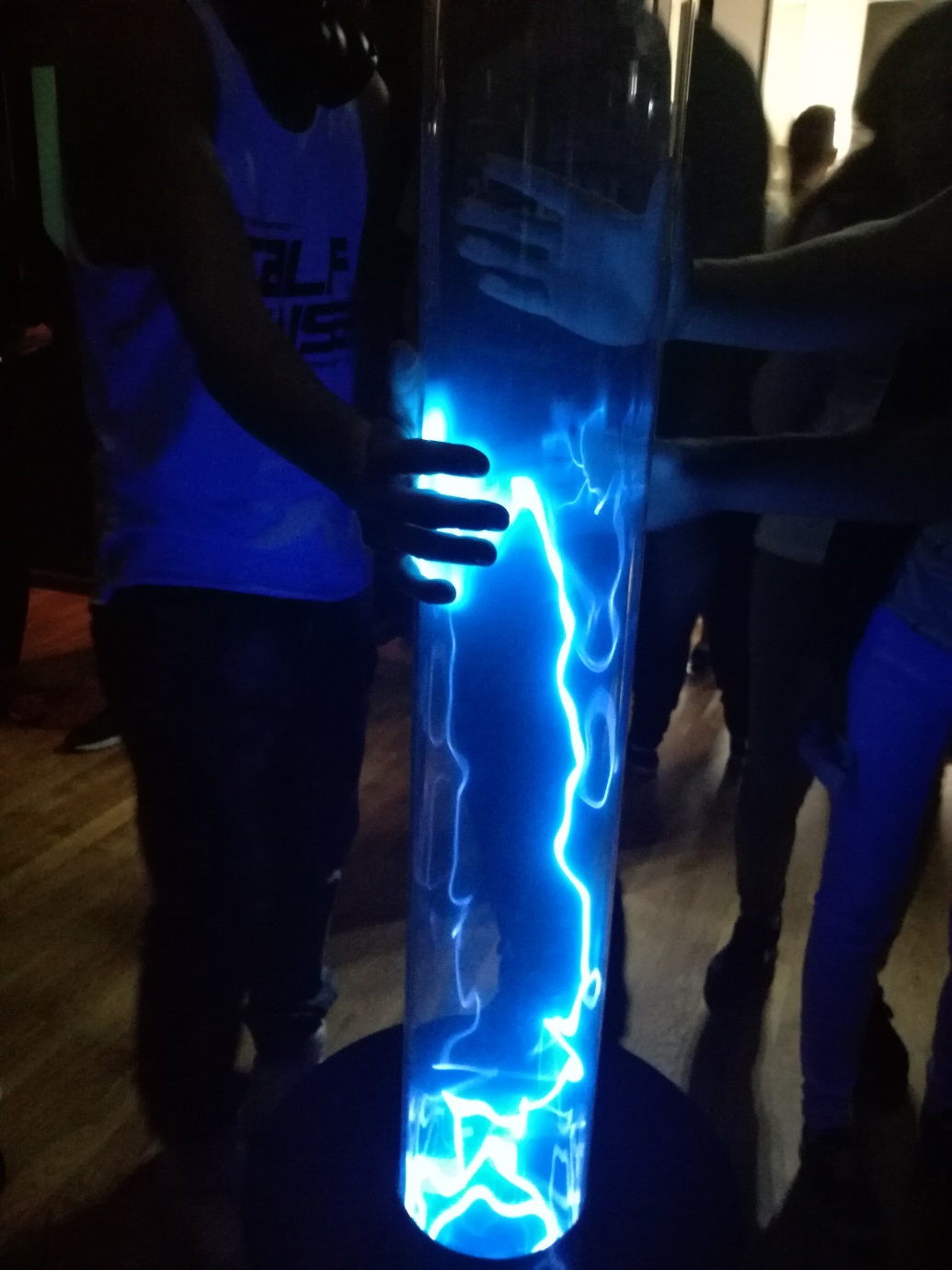 ZWIEDZANIE DREZNA
Drezno– miasto we wschodnich Niemczech, na Pogórzu Zachodniosudeckim, stolica kraju związkowego Saksonia.
MALOWIDŁO ŚCIENNE „Orszak książęcy”
KOŚCIÓŁ MARII PANNY(Frauenkirche)
ZWINGER
ZAKOŃCZENIE PROJEKTU
Pobyt zakończył się rozdaniem świadectw uczestnictwa